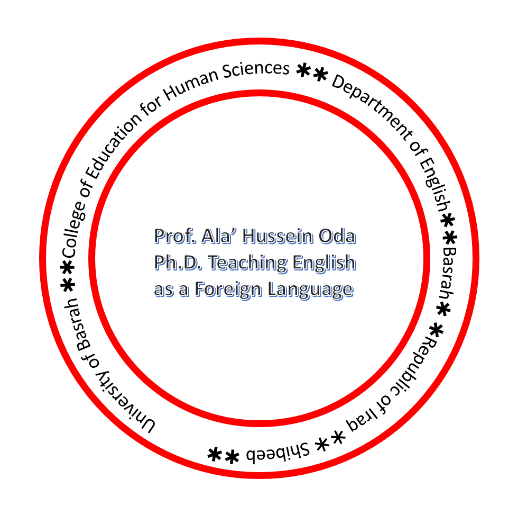 First Language Acquisition
Cooing and babbling
The earliest use of speech-like sounds has been described as cooing. During
the first few months of life, the child gradually becomes capable of producing
sequences of vowel-like sounds, particularly high vowels similar to [i] and [u].
By four months of age, the developing ability to bring the back of the tongue
into regular contact with the back of the palate allows the infant to create sounds
similar to the velar consonants [k] and [g], hence the common description as
‘cooing’ or ‘gooing’ for this type of production. Speech perception studies have
shown that by the time they are five months old, babies can already hear the
difference between the vowels [i] and [a] and discriminate between syllables
like [ba] and [ga].
The one-word stage
Between twelve and eighteen months, children begin to produce a variety of
recognizable single-unit utterances. This period, traditionally called the one-word
stage, is characterized by speech in which single terms are uttered for
everyday objects such as ‘milk’, ‘cookie’, ‘cat’, ‘cup’ and ‘spoon’ (usually
pronounced [pun]). Other forms such as [s ´ ] may occur in circumstances that
suggest the child is producing a version of What’s that, so the label ‘one-word’
for this stage may be misleading and a term such as ‘single-unit’ would be
more accurate. We sometimes use the term holophrastic (meaning a single
form functioning as a phrase or sentence) to describe an utterance that could be
analyzed as a word, a phrase, or a sentence
The two-word stage
Depending on what we count as an occurrence of two distinct words used
together, the two-word stage can begin around eighteen to twenty months, as
the child’s vocabulary moves beyond fifty words. By the time the child is two
years old, a variety of combinations, similar to baby chair, mommy eat, cat bad,
will usually have appeared. The adult interpretation of such combinations is,
of course, very much tied to the context of their utterance. The phrase baby
chair may be taken as an expression of possession (= this is baby’s chair), or
as a request (= put baby in chair), or as a statement (= baby is in the chair),
depending on different circumstances.
Telegraphic speech
Between two and two-and-a-half years old, the child begins producing a large
number of utterances that could be classified as ‘multiple-word’ speech. The
salient feature of these utterances ceases to be the number of words, but the
variation in word-forms that begins to appear. Before we investigate this development,
we should note a stage that is described as telegraphic speech. This
is characterized by strings of words (lexical morphemes) in phrases or sentences
such as this shoe all wet, cat drink milk and daddy go bye-bye. The child
has clearly developed some sentence-building capacity by this stage and can
get the word order correct
Bythe age of two-and-a-half years, the child’s vocabulary is expanding rapidly
and the child is initiating more talk while increased physical activity includes
running and jumping. By three, the vocabulary has grown to hundreds of words
and pronunciation has become closer to the form of adult language. At this
point, it is worth considering what kind of influence, if any, the adults have in
the development of the child’s speech
Basic Requirements
During the first two or three years of development, a child requires interaction
with other language-users in order to bring this general language capacity into
operation with a particular language such as English. We have already seen, in
the case of Genie (chapter 13), that a child who does not hear or is not allowed to
use language will learn no language. We have also identified the importance of
cultural transmission (chapter 2), meaning that the language a child learns is not
genetically inherited, but is acquired in a particular language-using environment.
The child must also be physically capable of sending and receiving sound
signals in a language. All infants make ‘cooing’ and ‘babbling’ noises during
their first year, but congenitally deaf infants stop after about six months. So, inorder to speak a language, a child must be able to hear that language being used.
By itself, however, hearing language sounds is not enough.
The Acquisition Schedule
All normal children develop language at roughly the same time, along much
the same schedule. Since we could say the same thing for sitting up, standing,
walking, using the hands and many other physical activities, it would seem
that the language acquisition schedule has the same basis as the biologically
determined development of motor skills. This biological schedule is tied very
much to the maturation of the infant’s brain
We could think of the child as having the biological capacity to cope with
distinguishing certain aspects of linguistic ‘input’ at different stages during
the early years of life. At one month, for example, an infant is capable of
distinguishing between sounds such as [ba] and [pa]
What this acquisition
capacity then requires is a sufficiently constant type of ‘input’ from which the
basis of the regularities in a particular language can be worked out. In this
view, young children are seen as actively acquiring the language by identifying
the regularities in what is heard and then applying those regularities in what
they say.
Caregiver Speech
Under normal circumstances, human infants are certainly helped in their language
acquisition by the typical behavior of older children and adults in the
home environment. Adults such as mom, dad and the grandparents tend not to
address the little creature before them as if they are involved in normal adult to-
adult conversation.
There is not much of this: Well, John Junior, shall we
invest in blue chip industrials, or would grain futures offer better short-term
prospects? However, there does seem to be a lot of this: Oh, goody, now Daddy
push choo choo? The characteristically simplified speech style adopted by someone
who spends a lot of time interacting with a young child is called caregiver
speech.
Salient features of this type of speech (also called ‘motherese’ or ‘child directed
speech’) are the frequent use of questions, often using exaggerated
intonation, extra loudness and a slower tempo with longer pauses. In the earlystages, this type of speech also incorporates a lot of forms associated with ‘babytalk’.
These are either simplified words (tummy, nana) or alternative forms,
with repeated simple sounds and syllables, for things in the child’s environment
(choo-choo, poo-poo, pee-pee, wawa).
mother: Look!
child: (touches pictures)
mother: What are those?
child: (vocalizes a babble string and smiles)
mother: Yes, there are rabbits.
child: (vocalizes, smiles looks up at mother)
mother: (laughs) Yes, rabbit.
child: (vocalizes, smiles)
mother: Yes. (laughs)
Caregiver speech is also characterized by simple sentence structures and a lot
of repetition. If the child is indeed in the process of working out a system of
putting sounds and words together, then these simplified models produced by
the interacting adult may serve as good clues to the basic structural organization
involved.